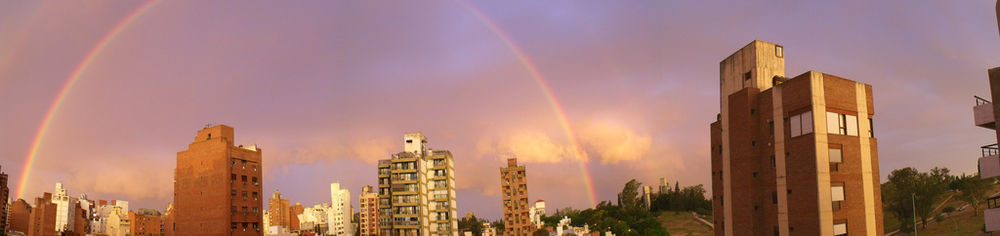 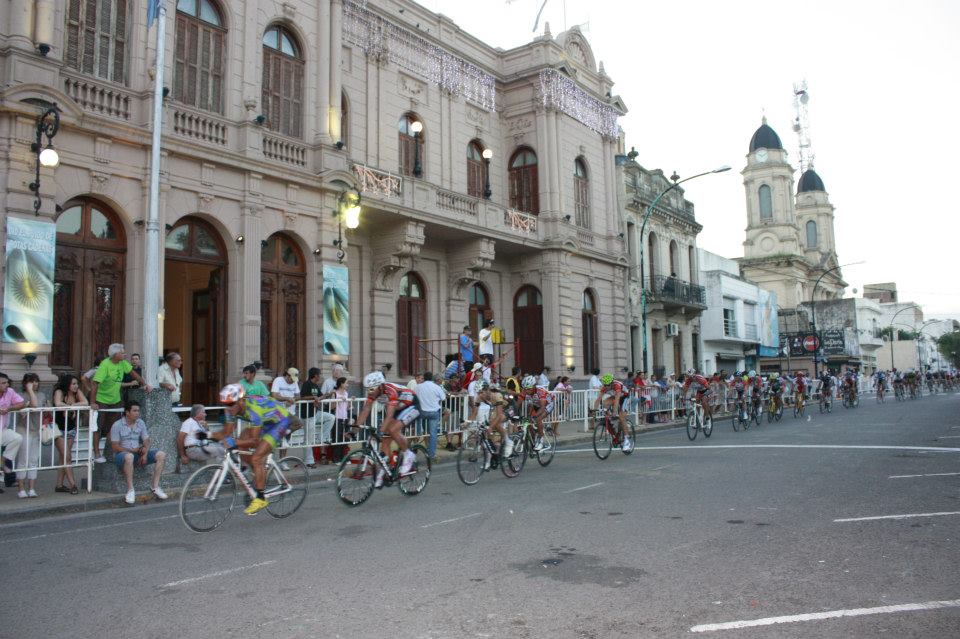 CLUB CICLISTA
CHIVILCOY
1960   -   2016
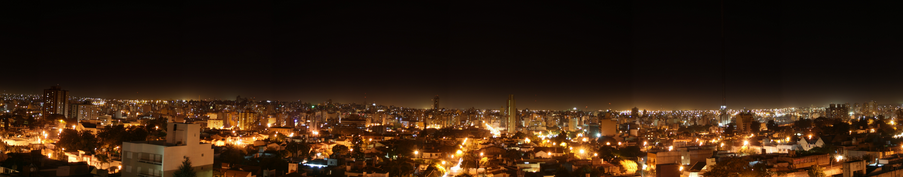 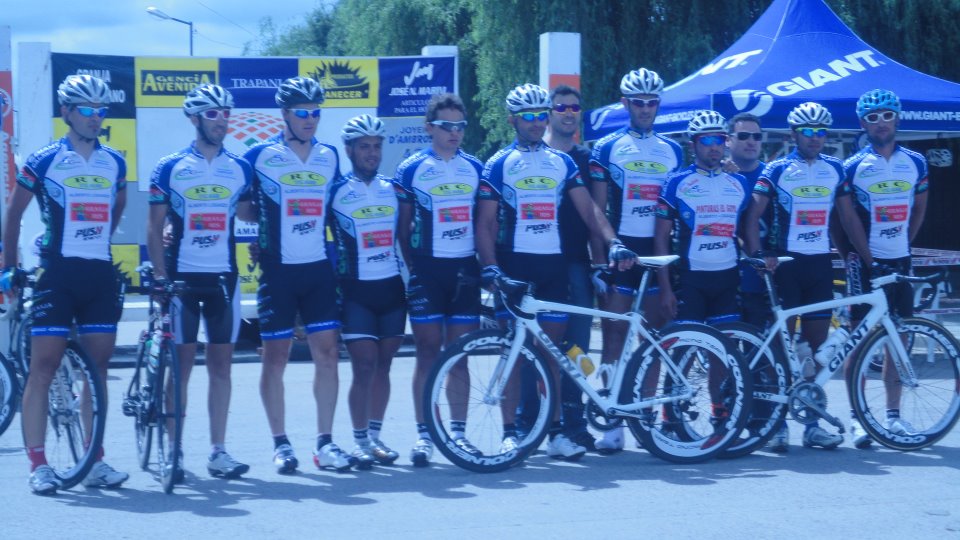 Chivilcoy prov. de Bs. As. , Argentina
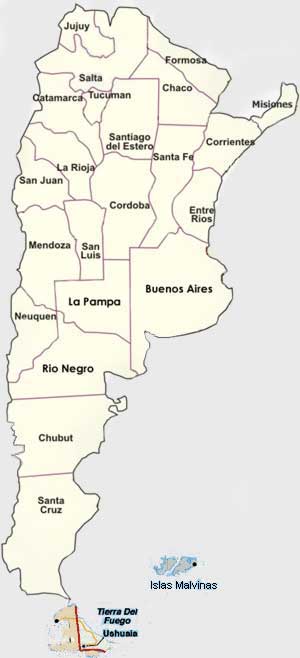 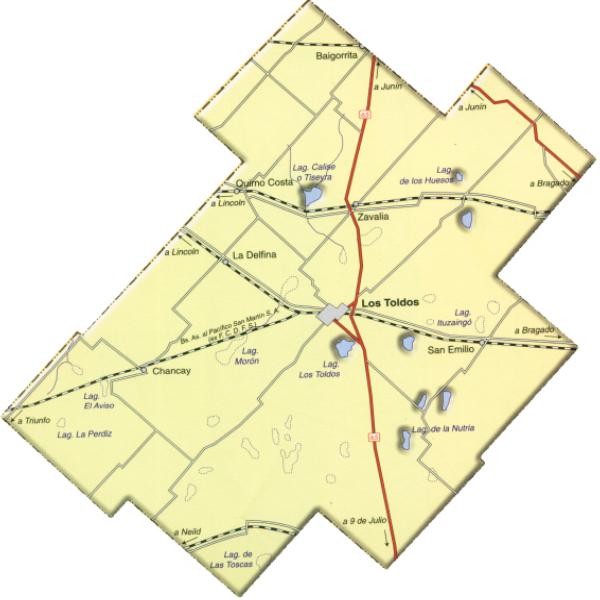 - CHIVILCOY : En araucano-pampa. Significa El todo agua
AGUSTÍN LEDESMA
ROMAN MASTRÁNGELO
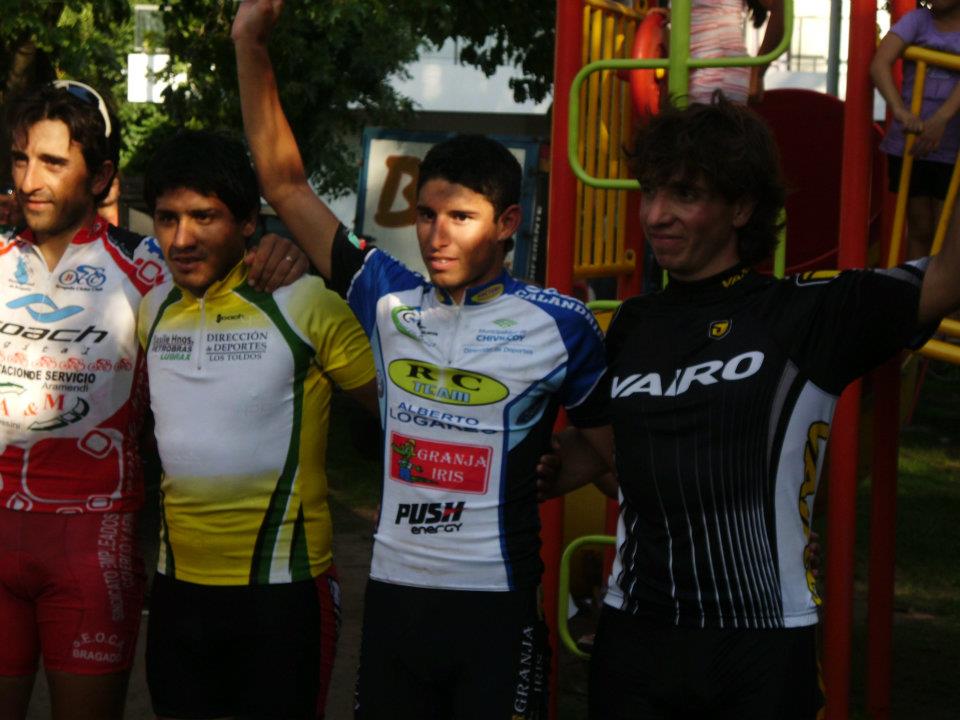 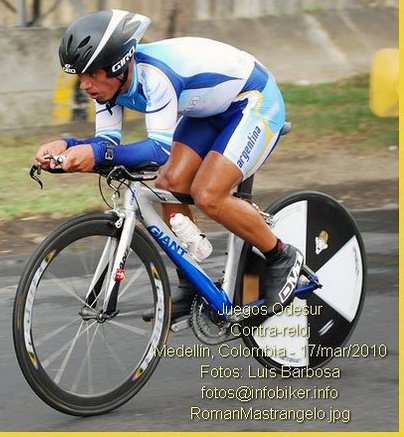 BRAIAN ZANICHELLI
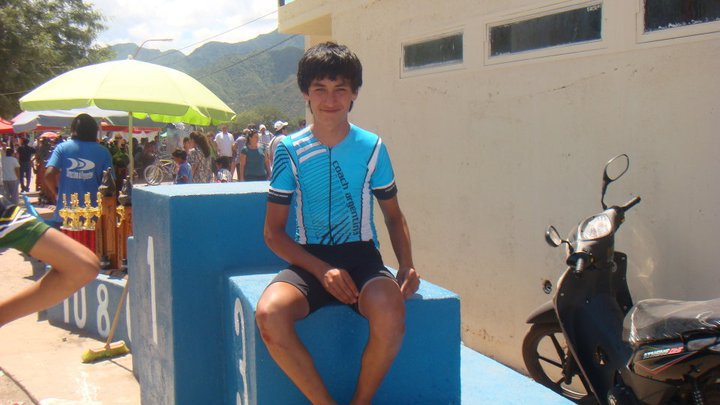 EQUIPO CLUB CICLISTA EN
LA DOBLE BRAGADO
.LOGO CLUB
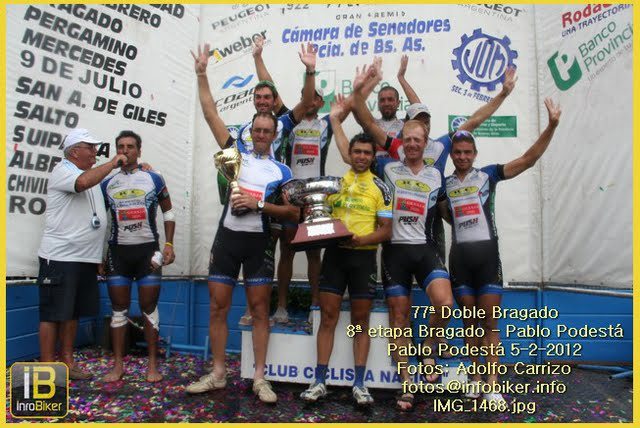 OMAR BRIANTE
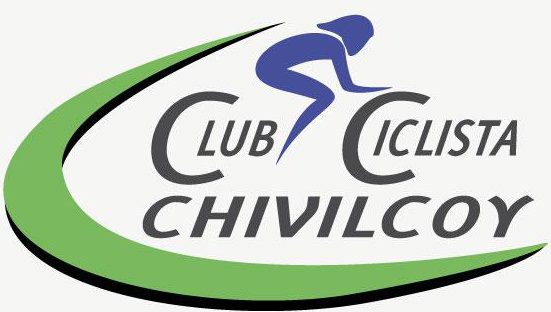 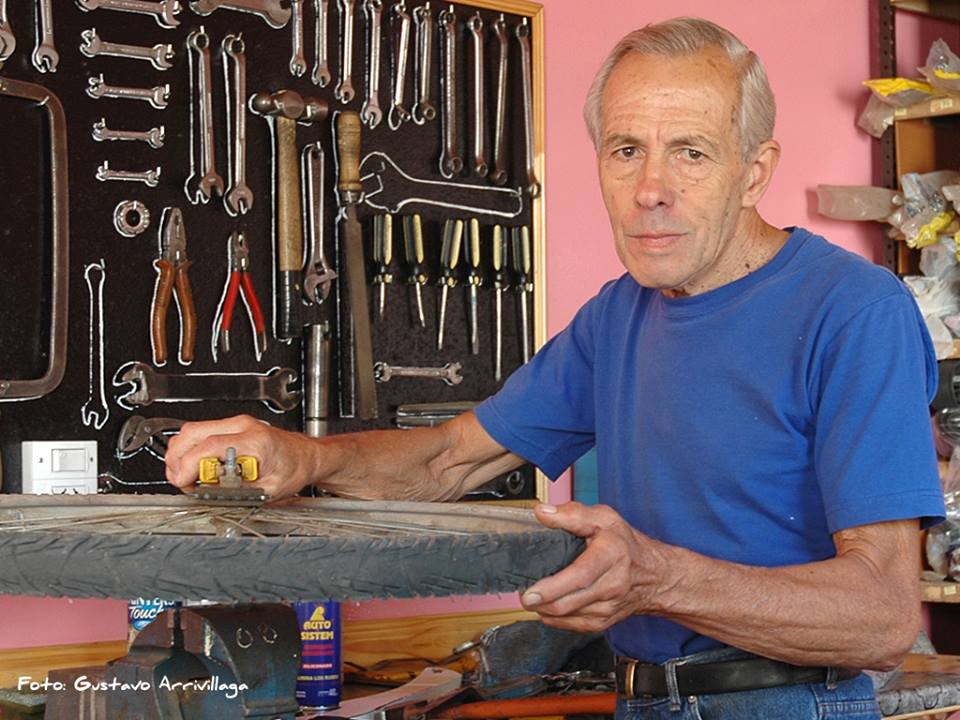 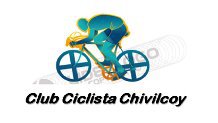 El Club Ciclista Chivilcoy, fue fundado un 25 de mayo de 1960 y su primer presidente fue Carlos Vicente Grignoli.
“El Patrimonio Cultural de un pueblo comprende las obras de sus artistas, arquitectos, músicos, escritores ,sabios, dirigentes, así como las creaciones anónimas, surgidas del alma popular, y el conjunto de valores que dan sentido a la vida, es decir, las obras materiales y no materiales que expresan la creatividad de ese pueblo; la lengua, los ritos, las creencias, los lugares y monumentos históricos, la literatura, las obras de arte y los archivos y bibliotecas."
CILISMO	Un deporte de ricos que practican los pobres
De allí surge que es un deporte practicado por muchos, transformándose en  popular.
HISTORIAL
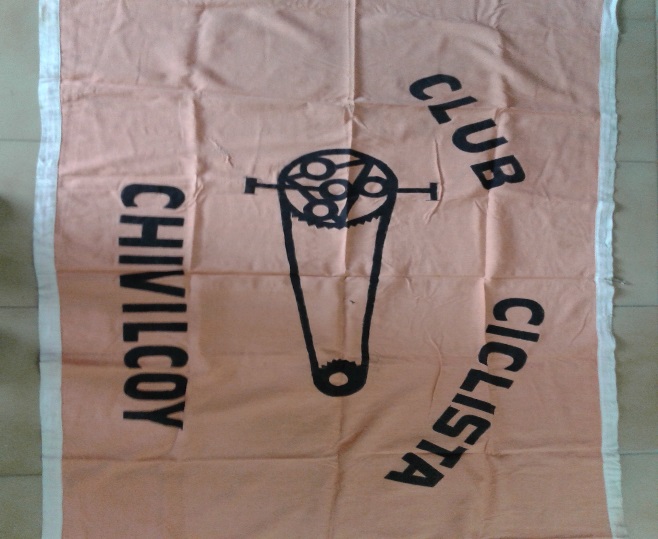 ACONTECIMIENTOS :
1960  Se funda la entidad madre del ciclismo chivilcoyano, el Club Ciclista Chivilcoy.

1976  Se inaugura la sede social del Club Ciclista en Avda. Tres de Febrero 151.

1982  Se otorga e inscribe a la entidad en la Dirección de Personas Jurídicas.

1994  Se inaugura un 19 de marzo, el camping y circuito permanente de ciclismo en tierra compactada  “El Panorámico“, sobre ruta nº 30.
  
 2009   Se inaugura un 20 de junio, el circuito asfaltado de ciclismo.  “ Ciudad de Chivilcoy ”, durante la gestión del Dr. Ariel Franetovich.
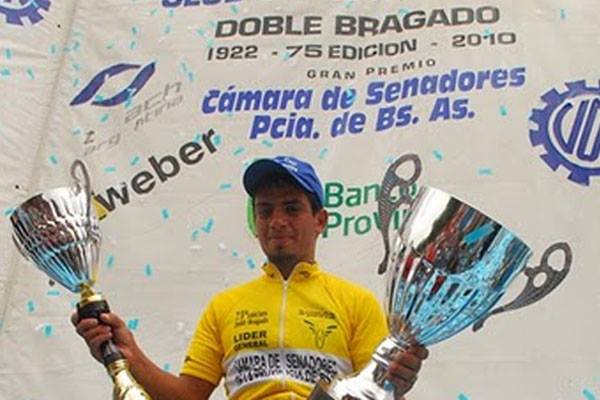 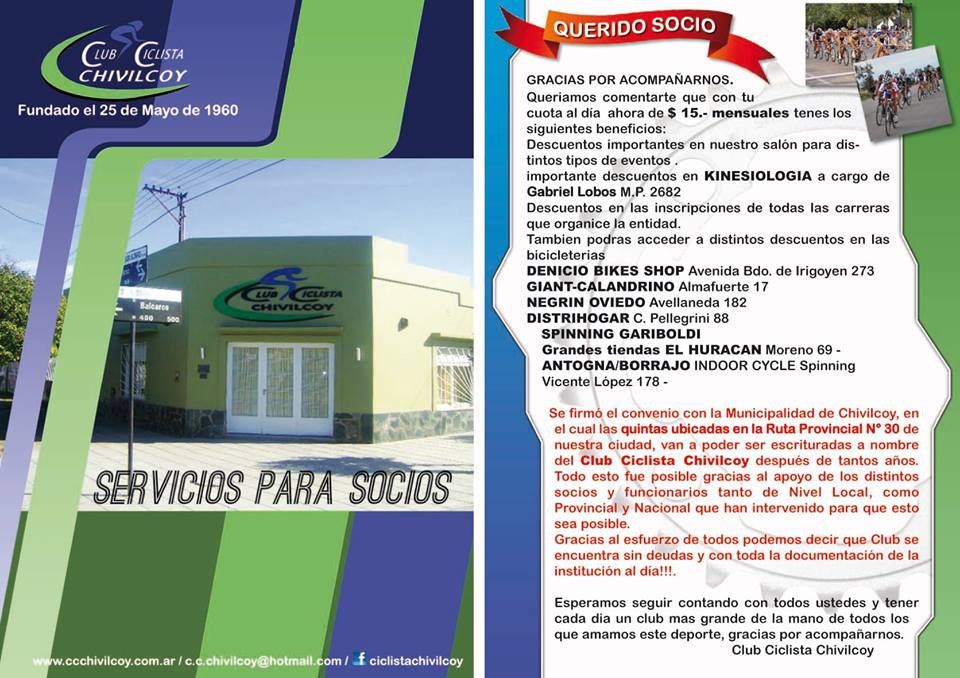 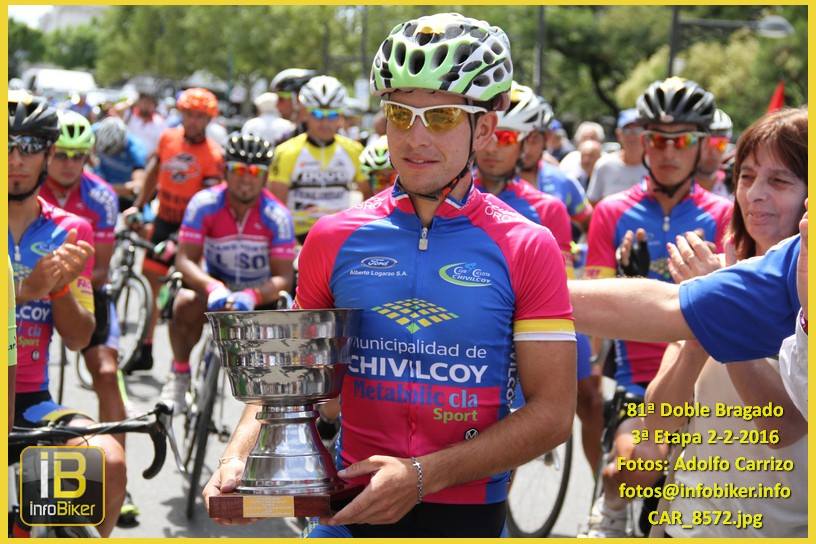 ADRIÁN BOZZINI
PELOTON MAYORITARIO
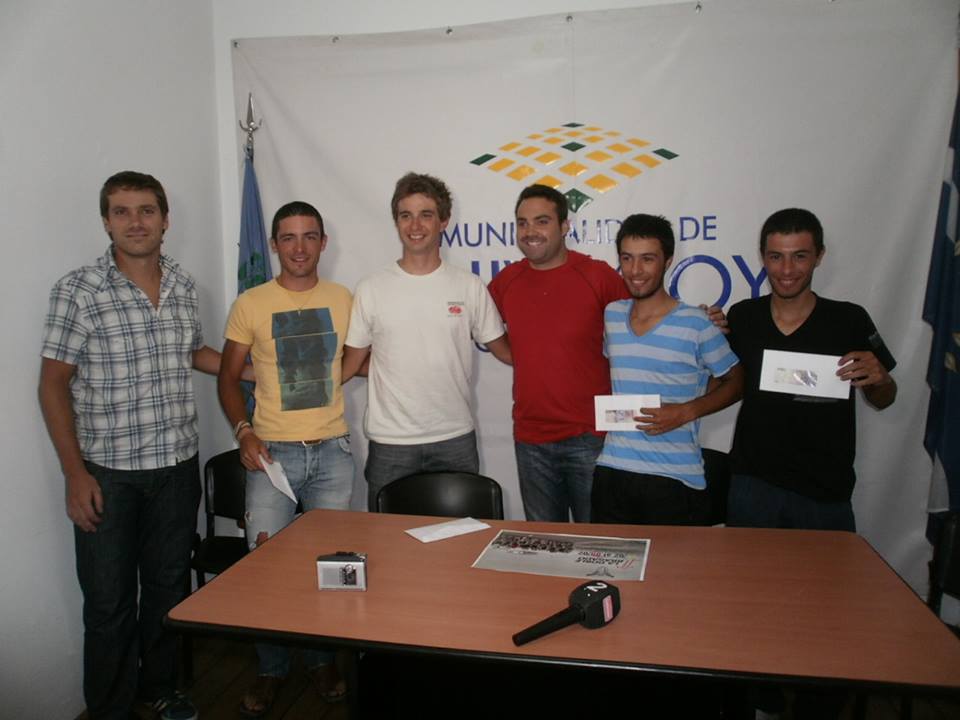 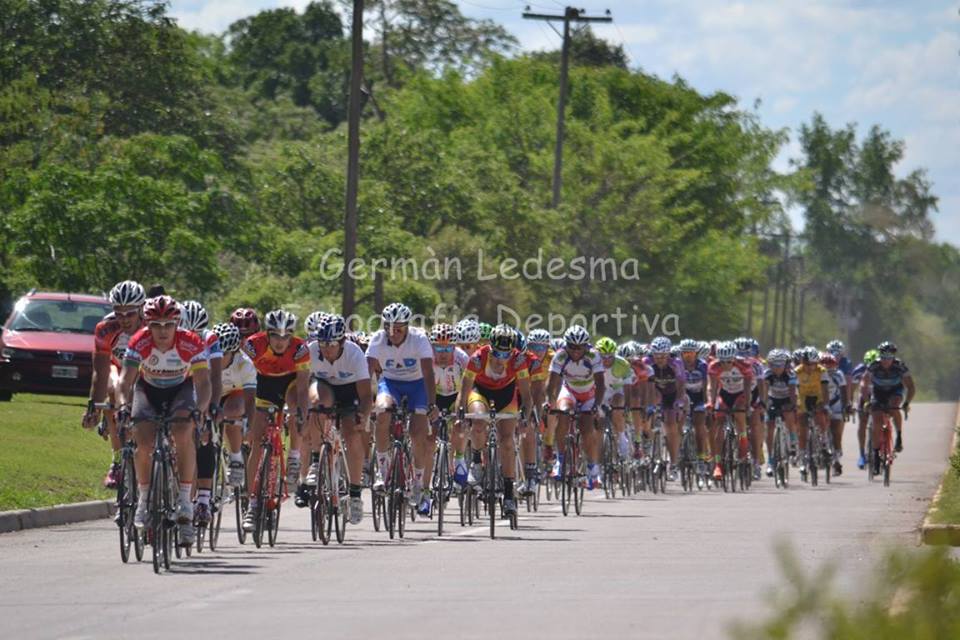 AGASAJOS
INSTITUCIONALES
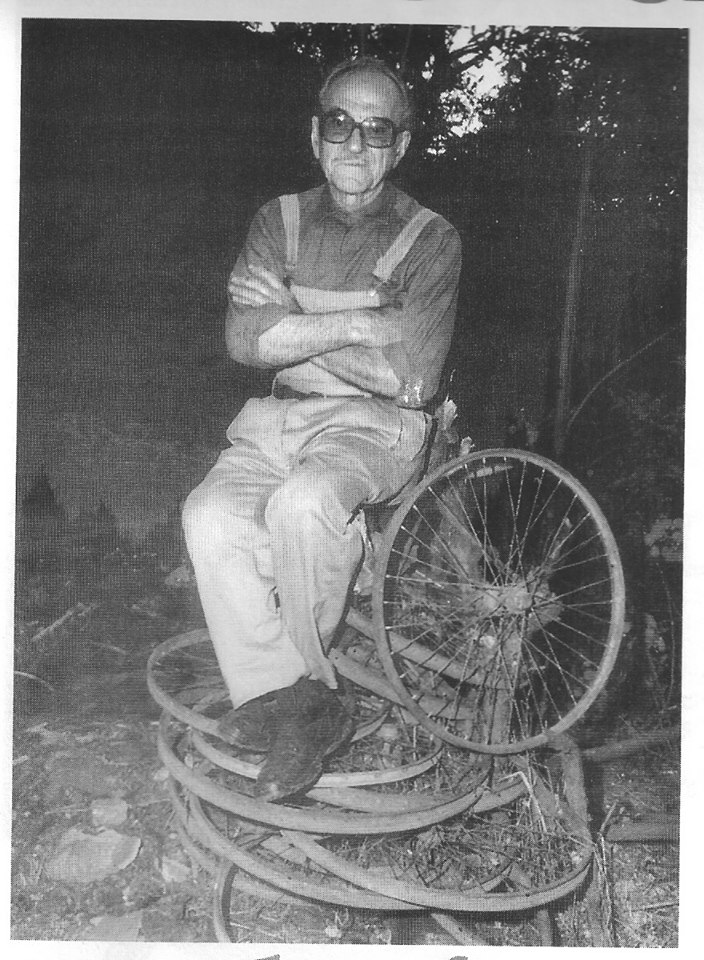 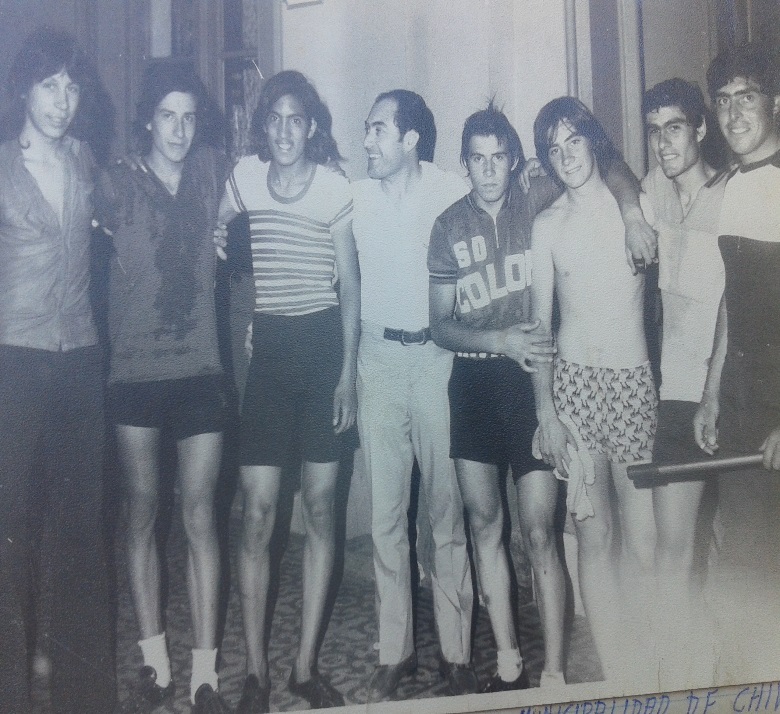 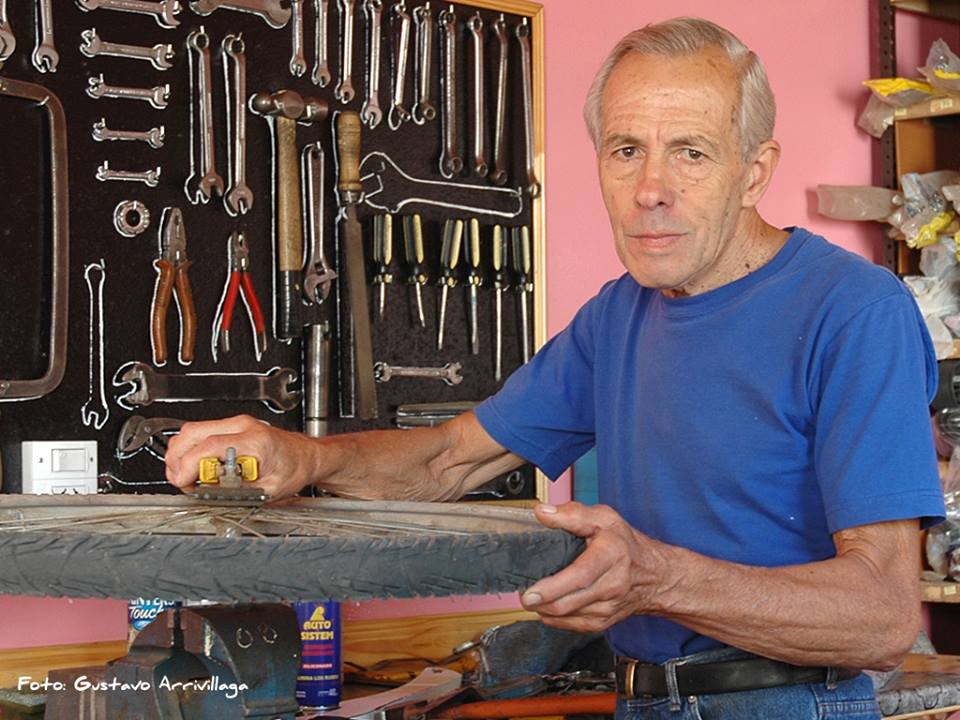 OMAR BRIANTE
CICLISMO
DE LOS 70
TITO
AMÉNDOLA
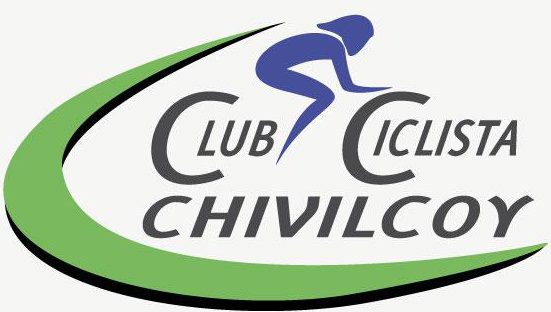 PROGRAMA DE ACTIVIDADES POR LOS 56 AÑOS DE LA INSTITUCIÓN.
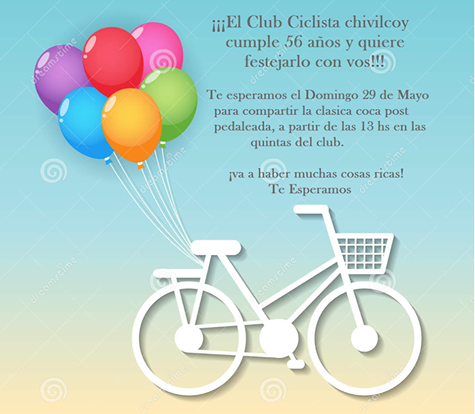 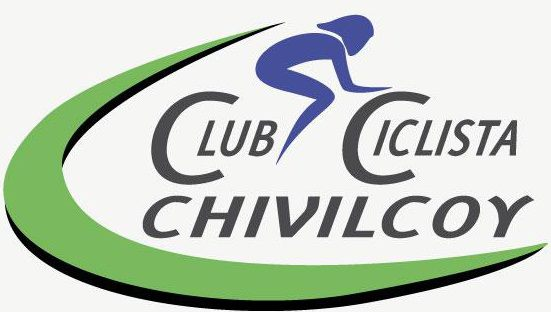 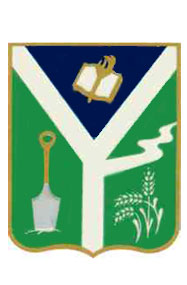 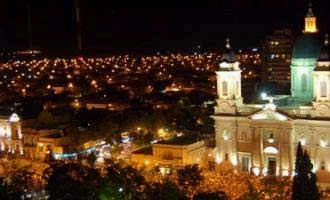 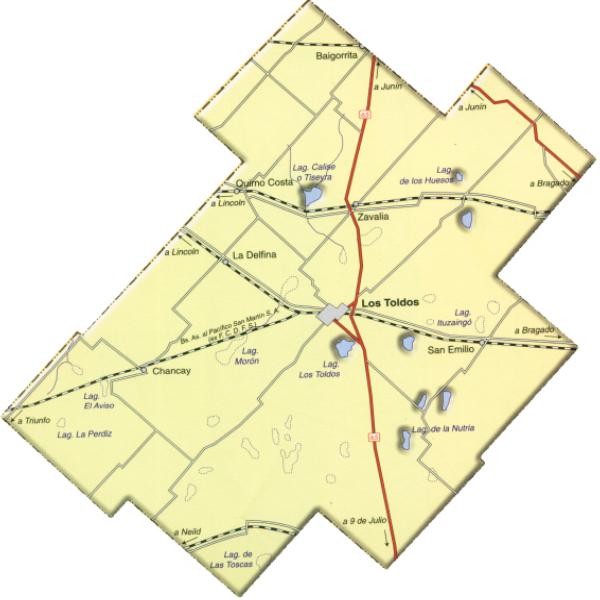 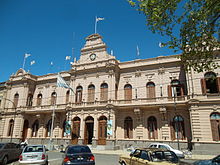 Municipalidad 
De Chivilcoy
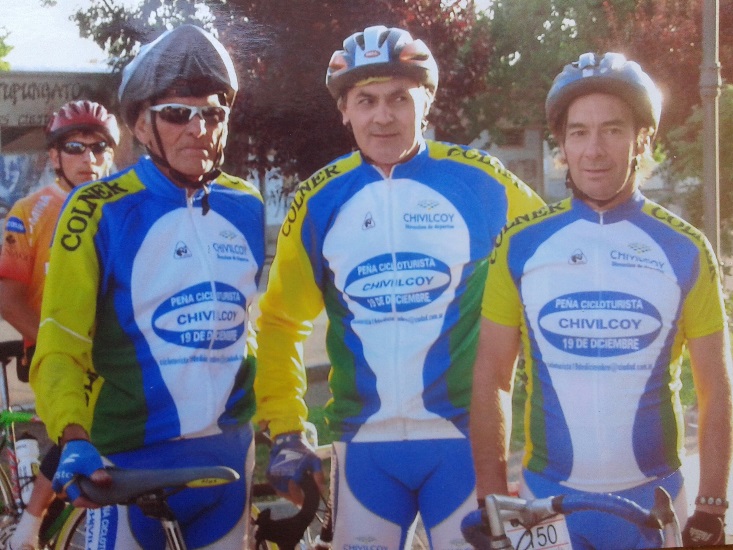 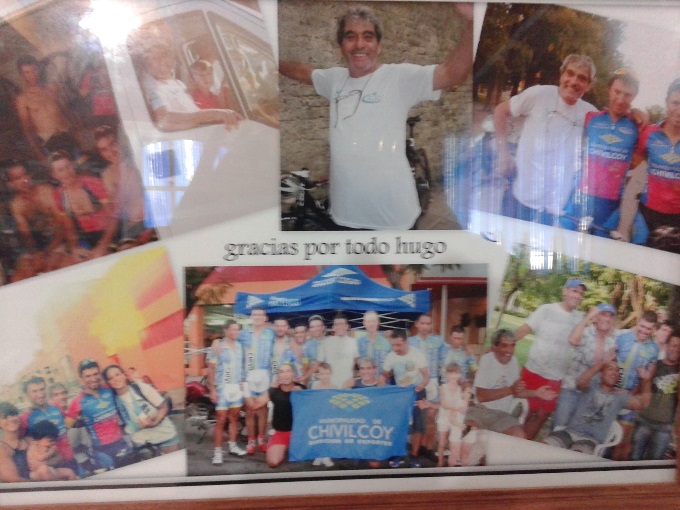 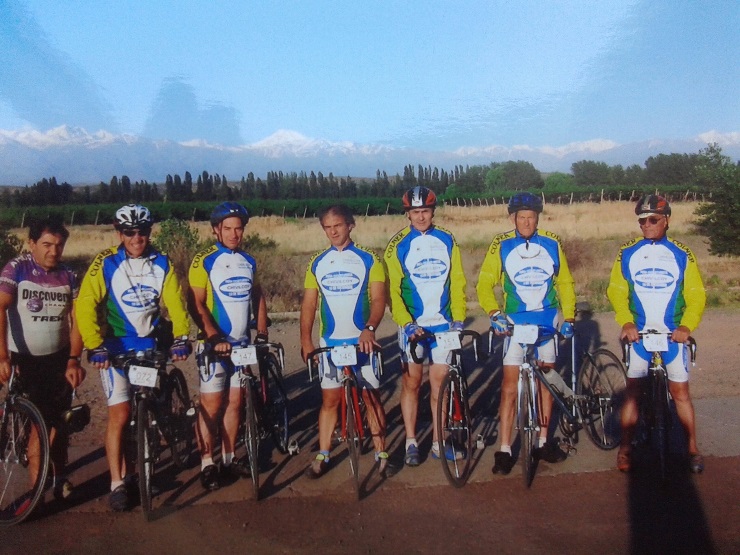 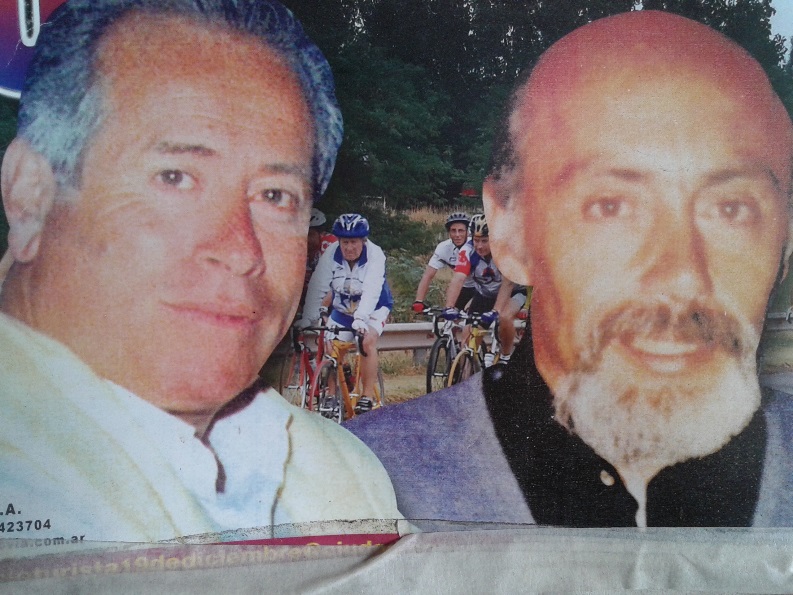 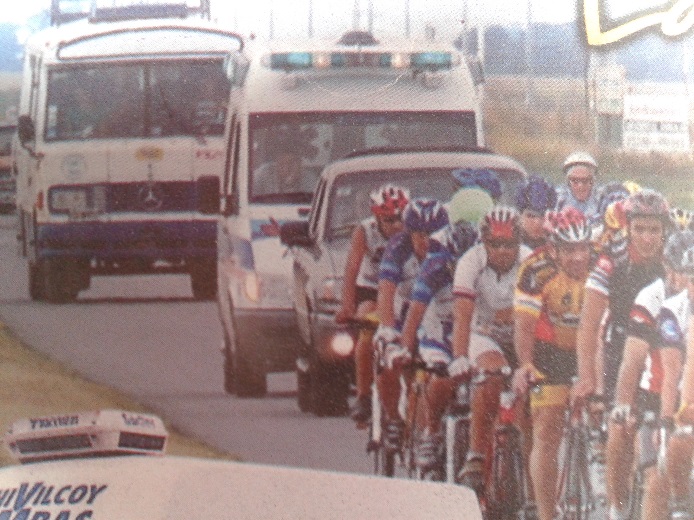 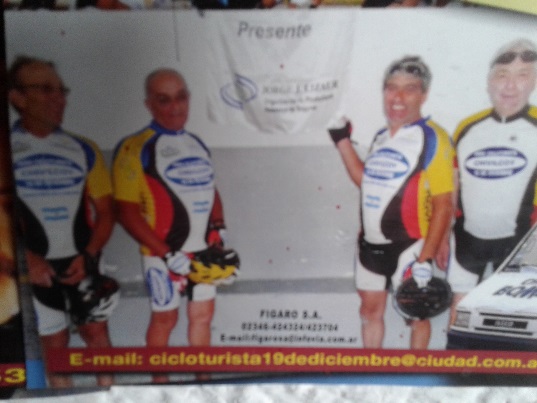 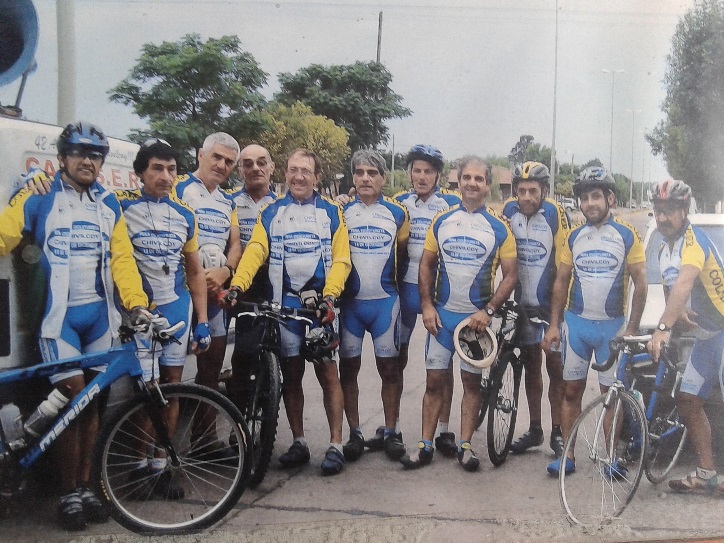 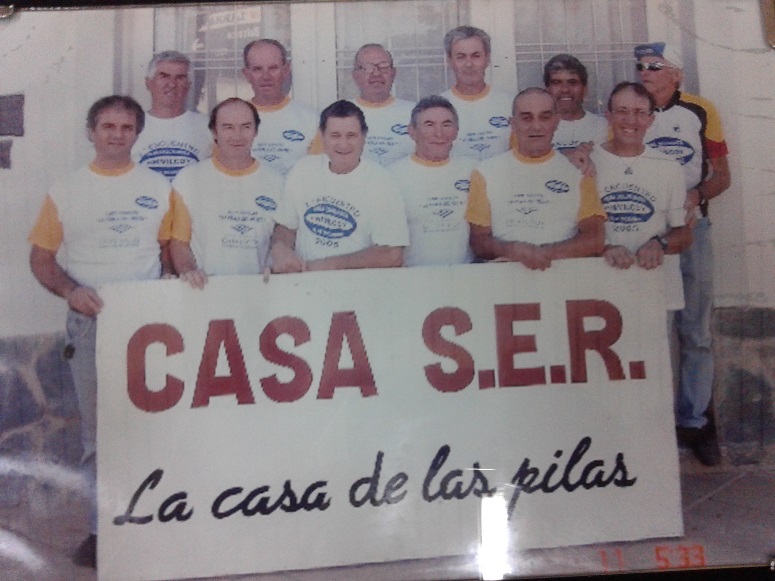 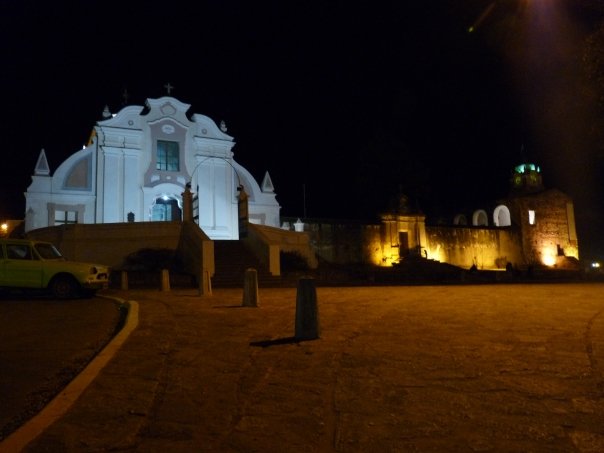 GRANDES CAMPEONES CHIVILCOYANOS
Entre las grandes figuras locales
La ruta, el circuito o la pista, fueron escenarios de grandes proezas
	No solo brillaron en Chivilcoy, sino que trascendieron a nivel nacional e internacional.
- Apellidos ilustres
- Formenti, Rossetti, Argnani, Forgaral, Gariboldi, Antogna, Mastrángelo, Dauría
		Las Vuetas Juveniles vieron surgir a excelentes valores locales como Teggi, Sala, Gariboldi, Antogna, entre otros.
		Las Vueltas Chivilcoyanas fueron animadas por estos mismos valores más los nuevos ciclistas como, Román Mastrángelo que luego de sus campeonatos a nivel nacional lograra transformarse en el primer ciclista local en ganar una Doble Bragado en el año 2010.
-
-.
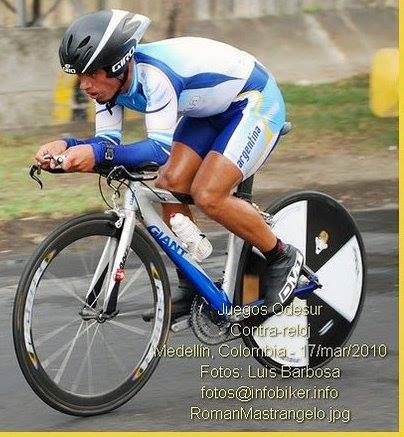 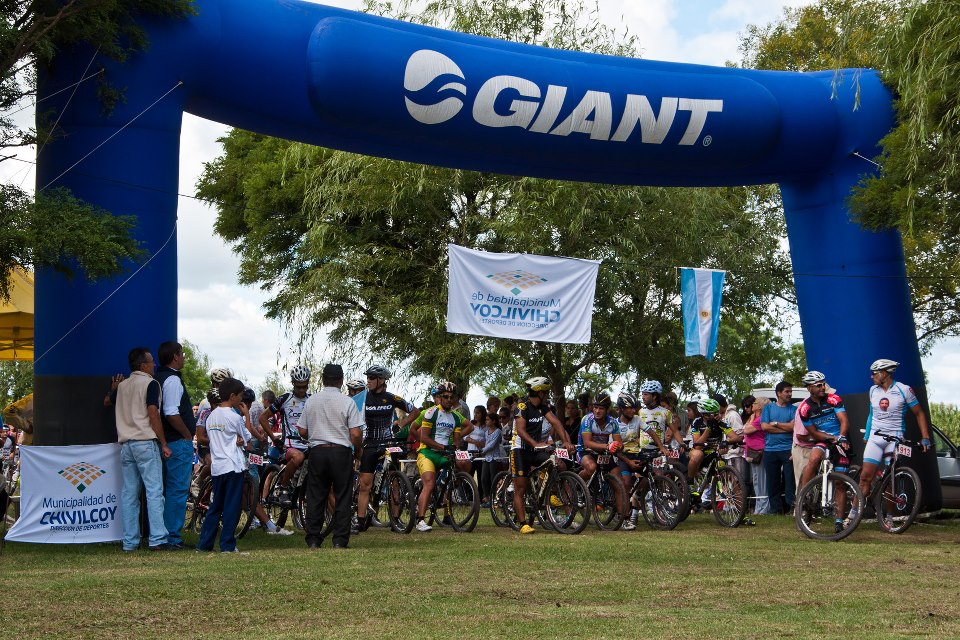 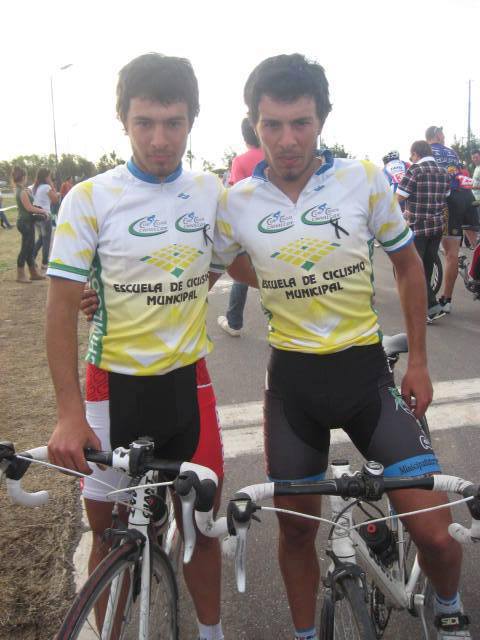 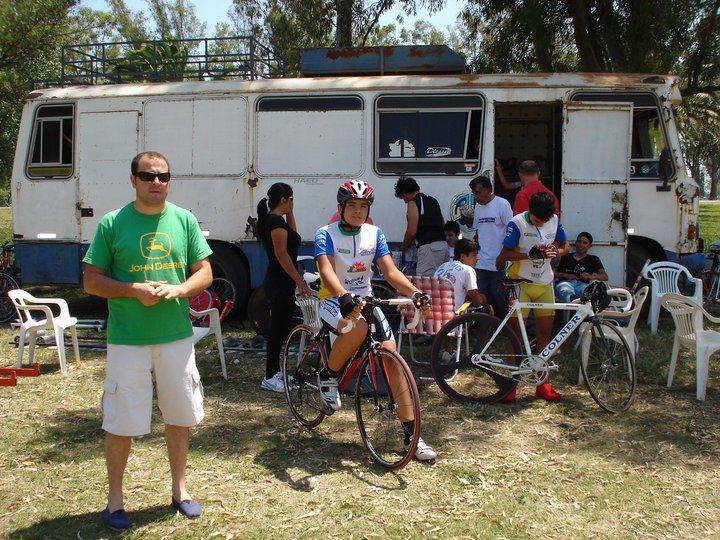 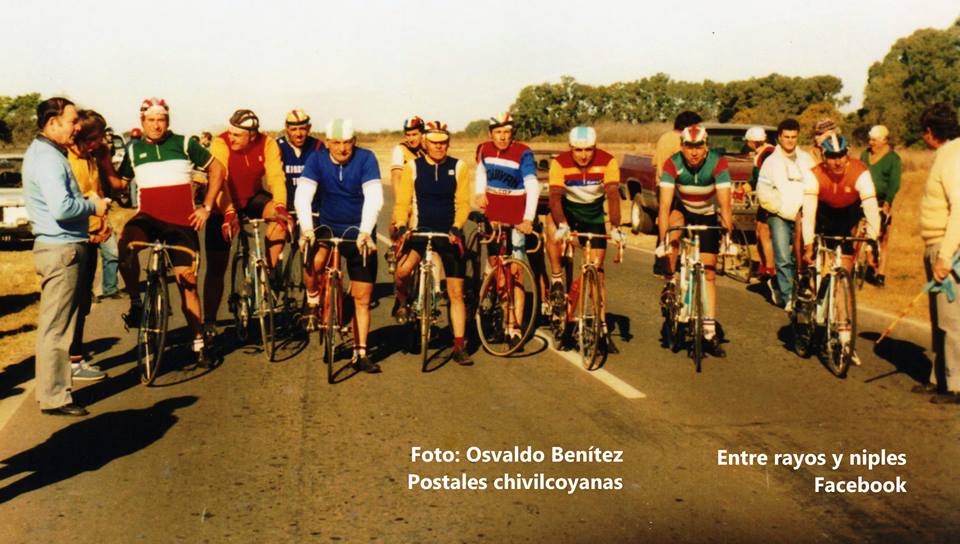 CICLISMO DE LA CIUDAD DE CHIVILCOY
Su fecha de iniciación data de principios de siglo pasado 

 Al fundarse la ciudad en 1854 ya había en el poblado gran cantidad de inmigrantes, fundamentalmente italianos 

 Numerosas organizaciones deportivas comenzaron a organizar las primeras competencias ciclísticas

 Chivilcoy contó con un velódromo céntrico de tierra compactada que se encontraba en la calle San Martín entre 25 de Mayo y Lavalle 

 Hacia 1960 surge la entidad madre del ciclismo chivilcoyano, el Club Ciclista Chivilcoy, actualmente con su sede en la Avda. Tres de Febrero 151. 

  A  partir de la consolidación del Club Ciclista, se constituyeron las primeras competencias ruteras del partido, barriales circuiteras, las tradicionales 100 Vueltas de la Plaza 25 de Mayo, las clásicas Vueltas Juveniles, las emblemáticas Vueltas Chivilcoyanas, entre otras.
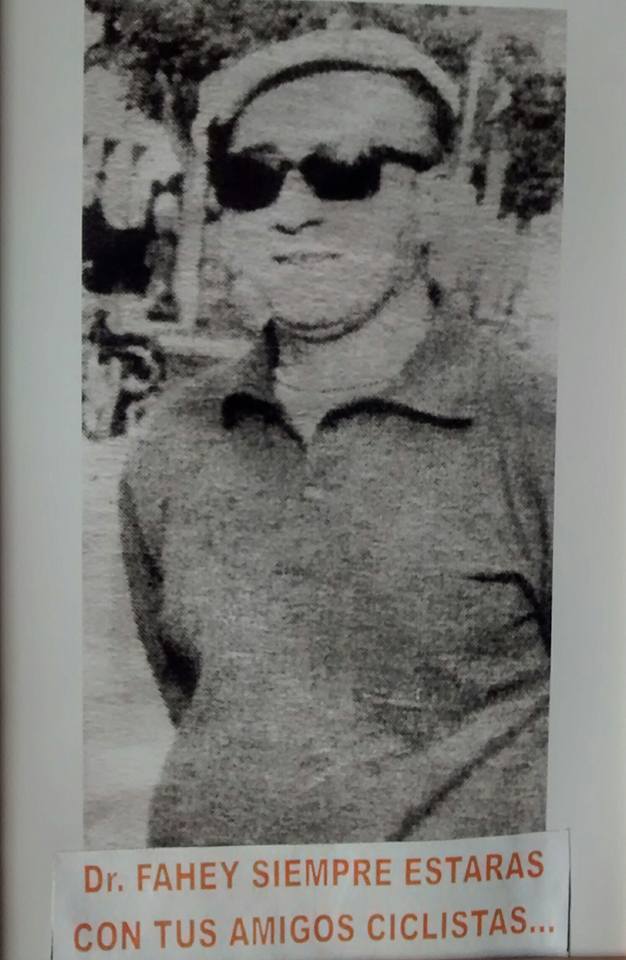 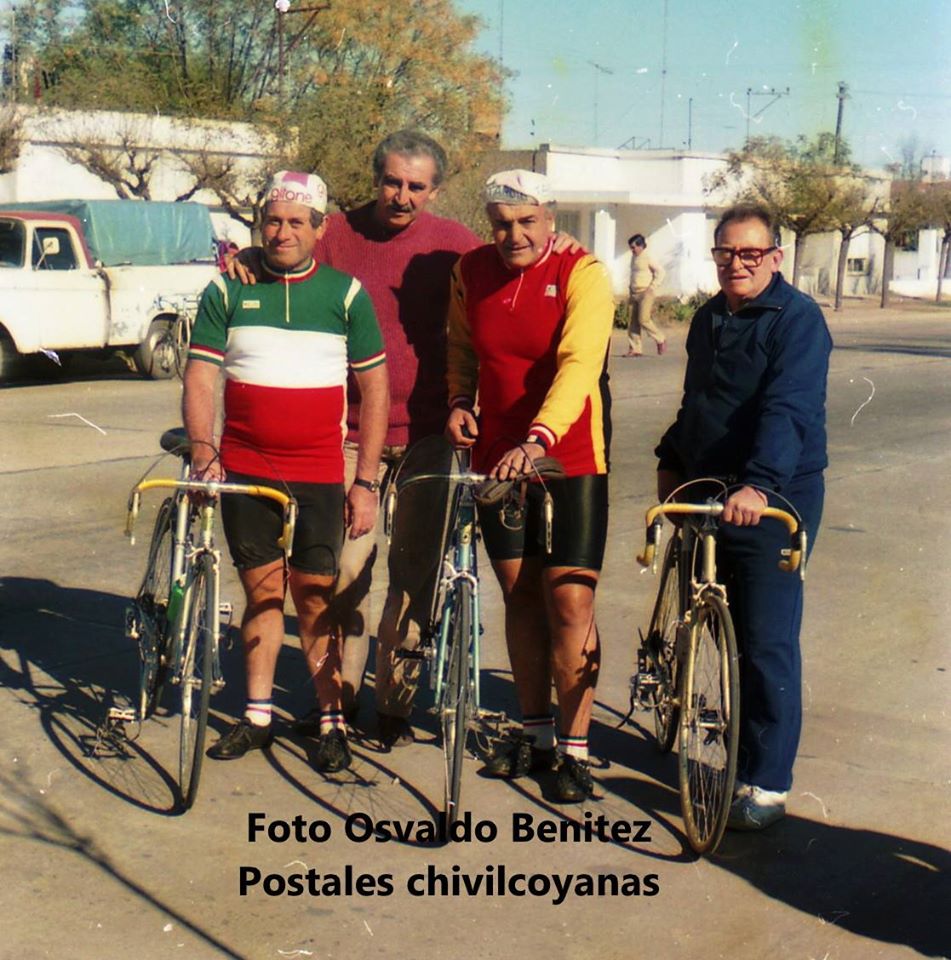 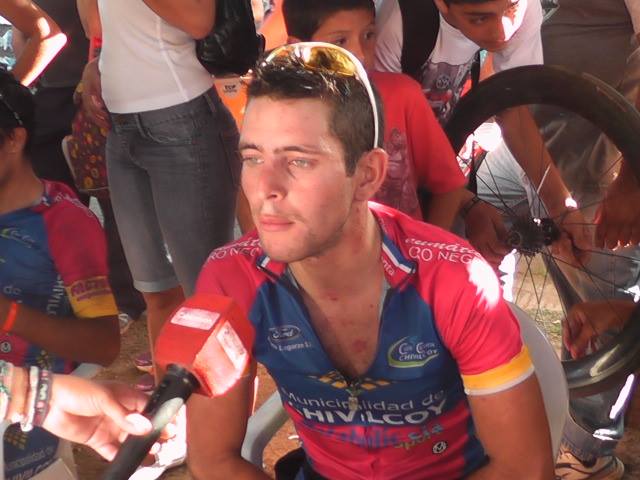 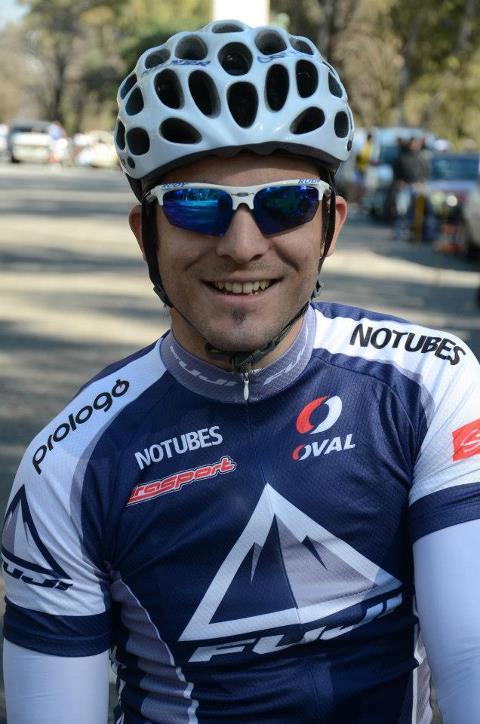 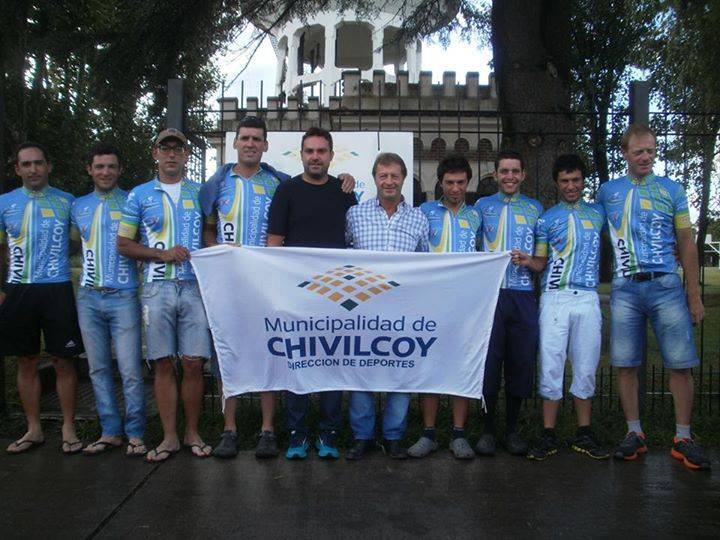 FIN MUCHAS GRACIAS POR SU ATENCIÓN